Innovation : relations entre universités et entreprises
Lionel Artige
HEC – Université de Liège
Cinquantième anniversaire de l’Agence Universitaire de la Francophonie

Bruxelles, le 9 novembre 2011
R&D dans le monde

R&D publique et privée

Entreprises et universités : partenariat ou concurrence ?
Sommaire
2
Les dépenses R&D sont une fonction croissante du niveau de développement

L’intensité de la R&D (R&D en % du PIB) a augmenté au cours des 30 dernières années

Mondialisation rapide de la R&D
R&D dans le monde
3
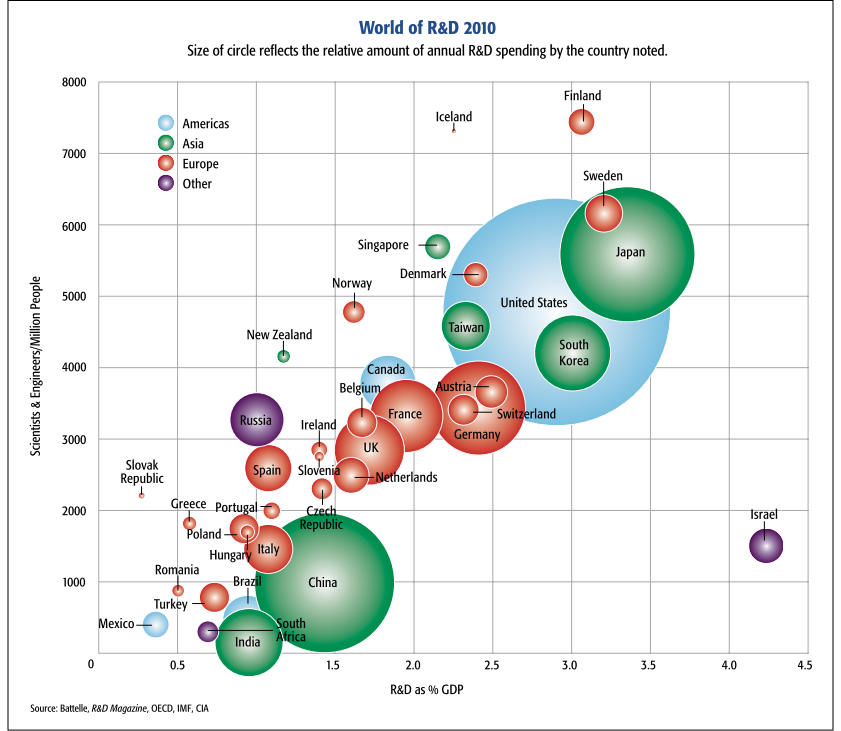 4
5
Source : OECD (http://www.oecd.org/document/10/0,3746,en_2649_37437_39493962_1_1_1_37437,00.html)
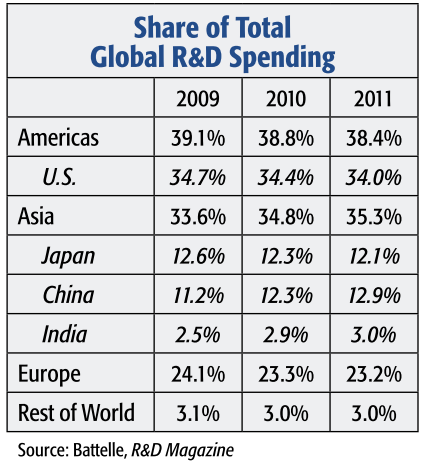 6
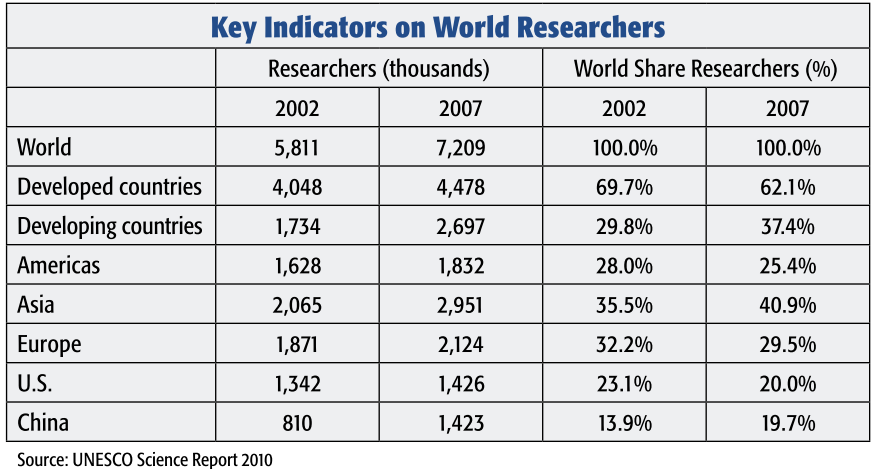 7
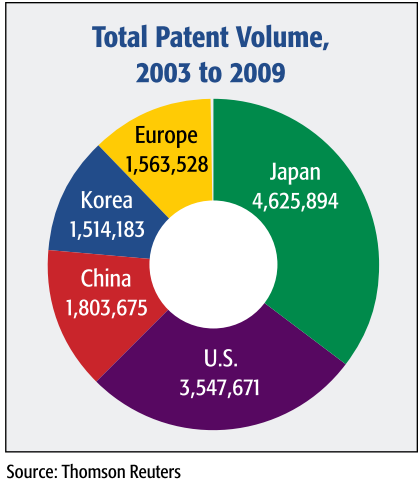 8
Dépenses en R&D dominées par le secteur privé : ≈ 60-70% contre ≈ 20% pour l’université.

Financement public important de la R&D totale : une partie non négligeable de la R&D privée est financée par des fonds publics via des subsides ou des dégrèvements fiscaux.

Dépenses R&D du secteur privé dominées par les grandes entreprises.
R&D publique et privée
9
Ventilation des dépenses R&D entre les secteurs privé et publics (% des dépenses R&D totales)
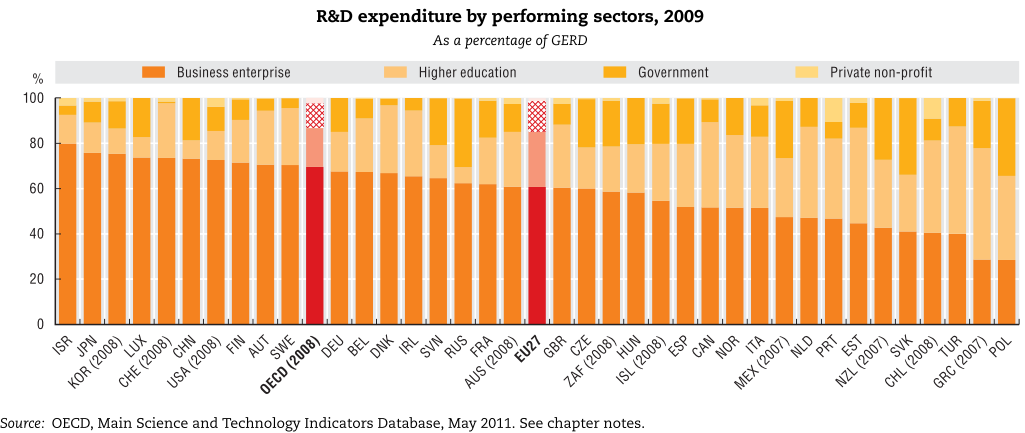 10
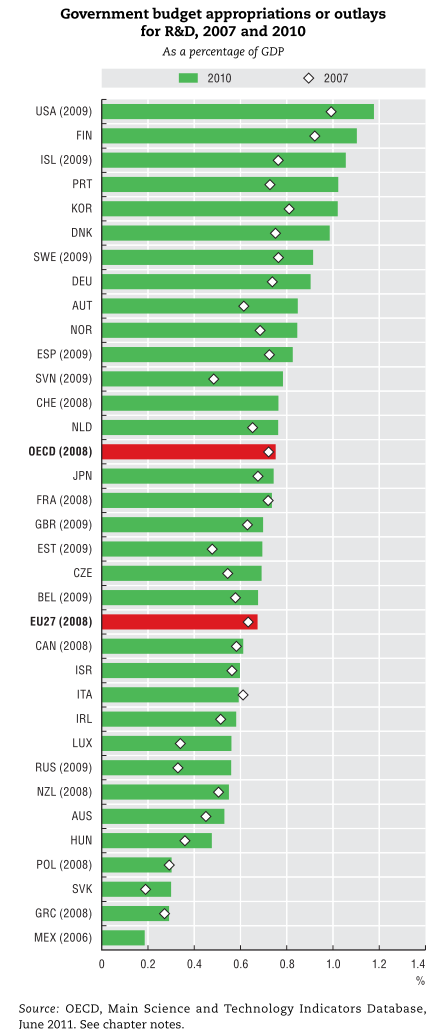 Dépenses publiques en R&D
(% du PIB)
Les dépenses publiques en R&D représentent entre 0,7% du PIB en Europe et 1,2% du PIB aux Etats-Unis.

On observe une augmentation de ce ratio entre 2007 et 2010 quasiment partout.
11
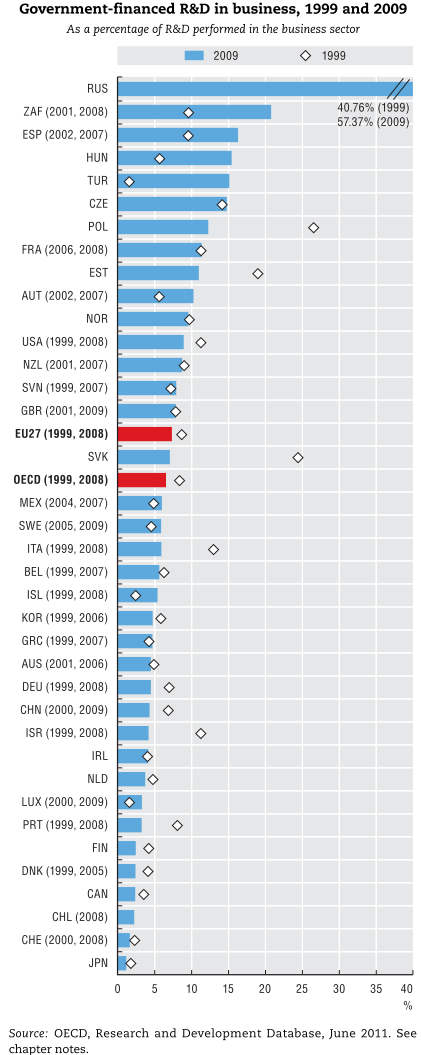 Financement public de la R&D privée
Entre 5 et 7% des dépenses R&D 
du secteur privé sont financées par des 
fonds publics en Europe et dans
l’OCDE. 

Aux Etats-Unis, cette proportion
atteint presque 10%.

La proportion est nettement plus
importante dans certains pays 
émergents.

En Chine, la proportion est un peu 
moins de 5%.
12
Dépenses R&D et taille d’entreprise
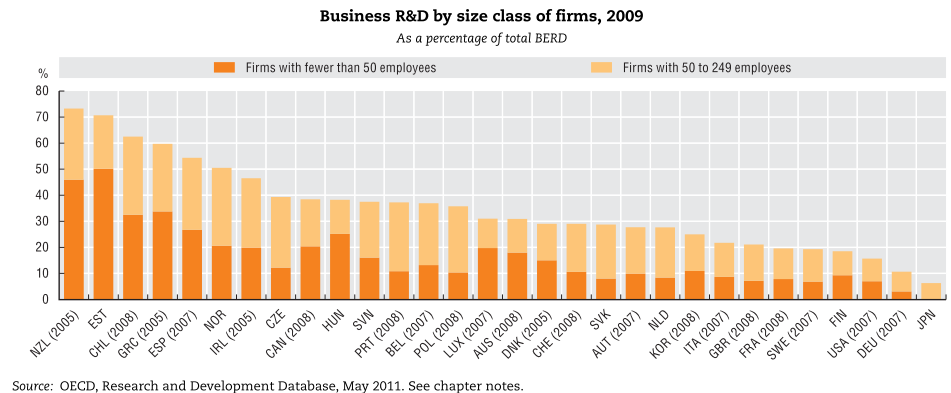 Dans les pays riches et grands pays : les très grandes firmes fournissent l’essentiel de l’effort R&D.

Dans les pays émergents et petits pays : les PME représentent une grande partie de l’effort R&D.
13
Collaboration entre entreprises, universités et centres publics de recherche
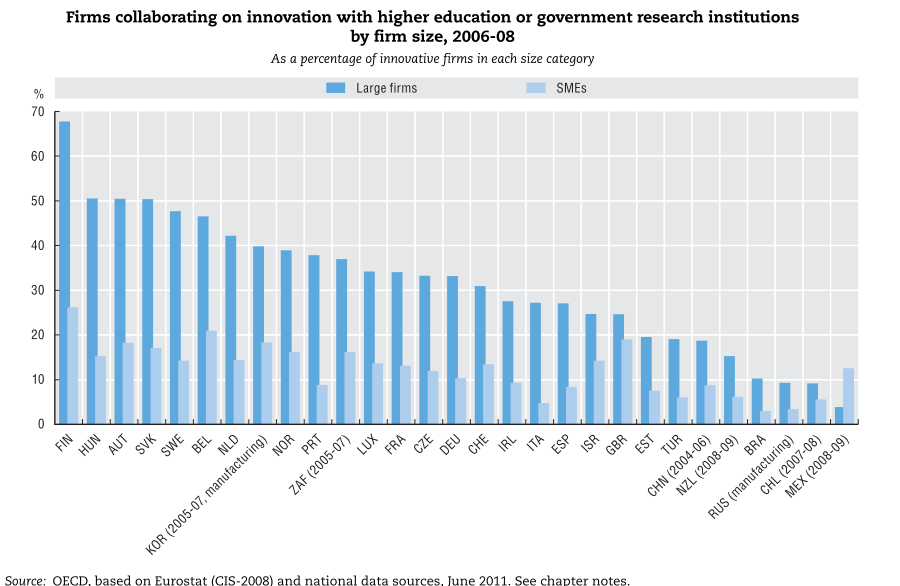 14
Le financement de la R&D par les Etats prend deux formes :

- Subsides
- Incitations fiscales

Depuis quelques années, les incitations fiscales sont de plus en plus utilisées par les gouvernements.
R&D publique et privée
15
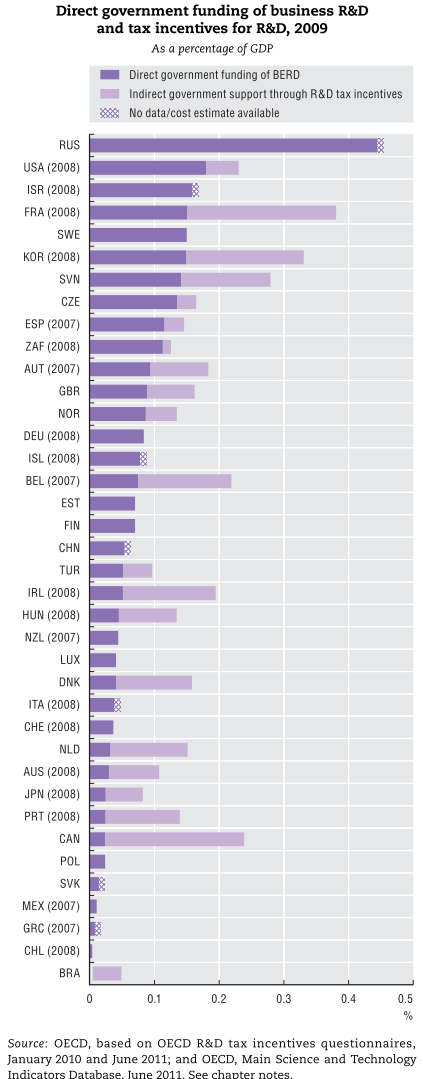 Financement public direct et indirect de la R&D
16
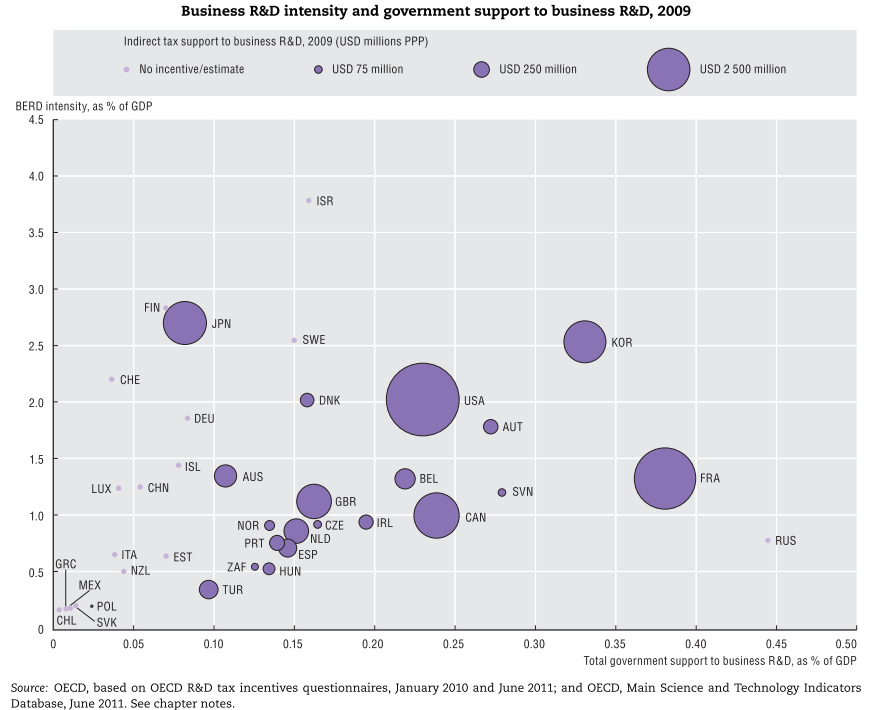 17
Développement d’une activité R&D orientée vers la production marchande au sein même de l’université : brevets et spin-offs …

… qui crée de la concurrence avec le secteur privé …

… mais cela reste marginal.
Entreprises et universités : partenariat ou concurrence ?
18
Depuis une trentaine d’années :

Le nombre annuel de brevets déposés et accordés augmente rapidement.

Les revenus de ces brevets (royalties issus des licences et vente d’actifs intangibles) sont une source substantielle de revenus pour les entreprises.
Politique de brevets des entreprises : un modèle pour les universités ?
19
Nombre total de dépôts de brevets par des résidents et non-résidents dans le monde (1985-2008)
20
Source: WIPO Statistics Database, June 2010
Nombre total de brevets accordés à des résidents et non-résidents dans le monde (1985-2008)
21
Source: WIPO Statistics Database, June 2010
Aujourd’hui, la propriété des brevets par les universités reste un phénomène encore mineur mais en rapide augmentation dans certains pays.

On observe des différences significatives dans la productivité de la R&D des universités américaines et européennes.
Politique de brevets des entreprises : un modèle pour les universités ?
22
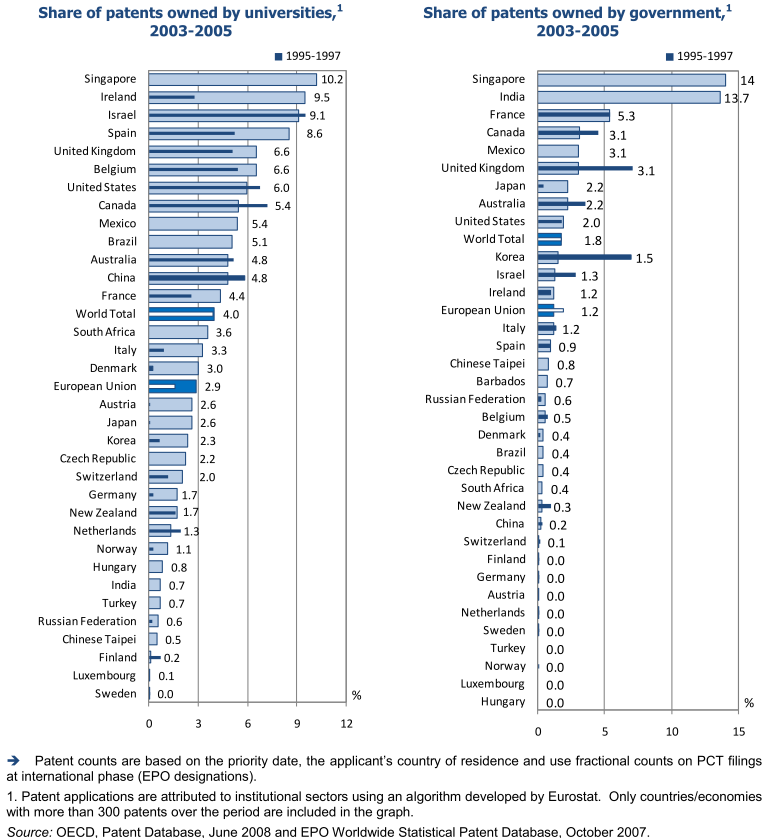 23
Comparaison de la productivité de la recherche universitaire entre les Etats-Unis et l’Europe (année fiscale 2007)
24
Finalement, les universités devraient-elles

déposer les brevets et exploiter les licences en tant que propriétaire ?
collaborer avec les entreprises, bénéficier de financements privés sans être propriétaires des brevets ?
Politique de brevets des entreprises : un modèle pour les universités ?
25
L’expérience des universités américaines depuis la loi Bayh-Dole de 1980 montre que

Les revenus financiers issus de la stratégie des brevets sont modestes pour une grande majorité d’universités en raison des coûts élevés de gestion.
La concurrence entreprises/universités peut être néfaste aux collaborations scientifiques entre les deux secteurs.
Certains reprochent à cette stratégie de détourner les chercheurs de la recherche fondamentale (moins susceptible d’être brevetée).
Politique de brevets des entreprises : un modèle pour les universités ?
26
L’autre option stratégique consiste à développer les collaborations scientifiques avec les entreprises (petites et grandes) tout en leur demandant de financer la recherche au sein de l’université.
Il faut bien sûr que les entreprises y trouvent leur compte.
Partenariat public/privé pour la recherche
27
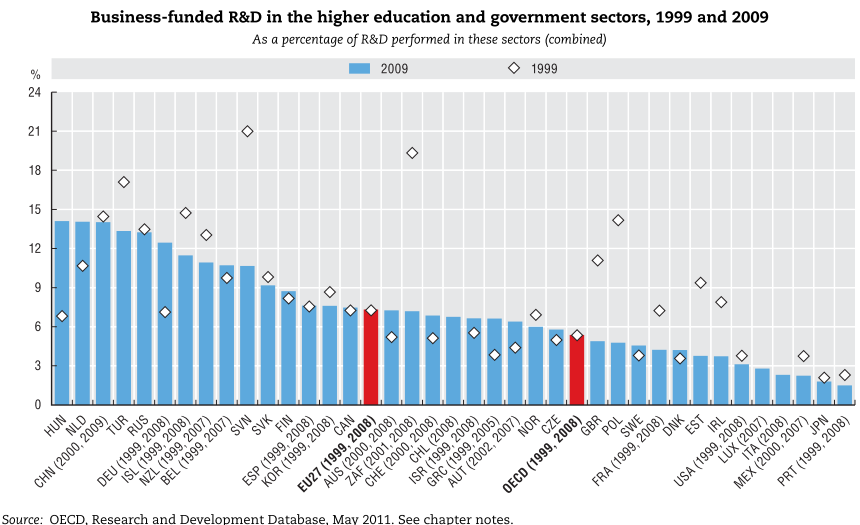 Près de 10% de la R&D réalisée à l’université ou dans les centres publics de la recherche est financée par le secteur privé.
28